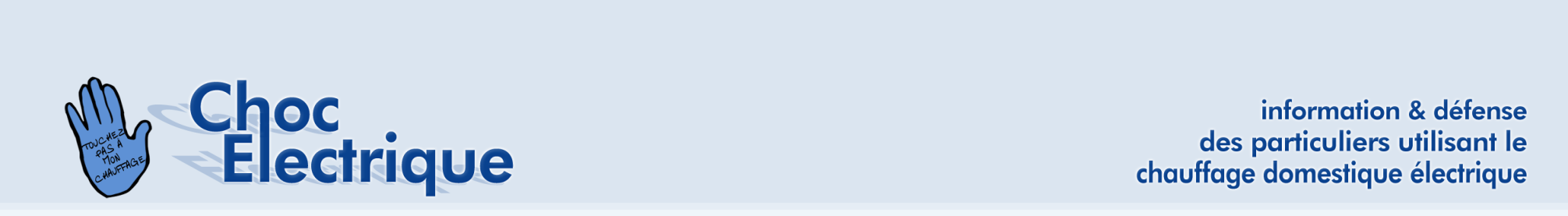 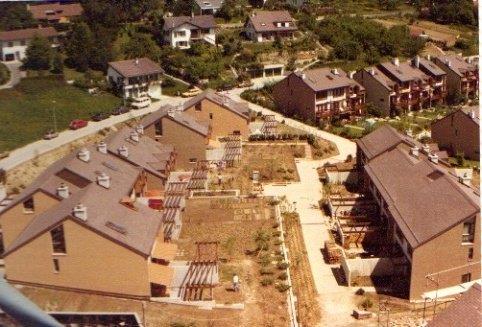 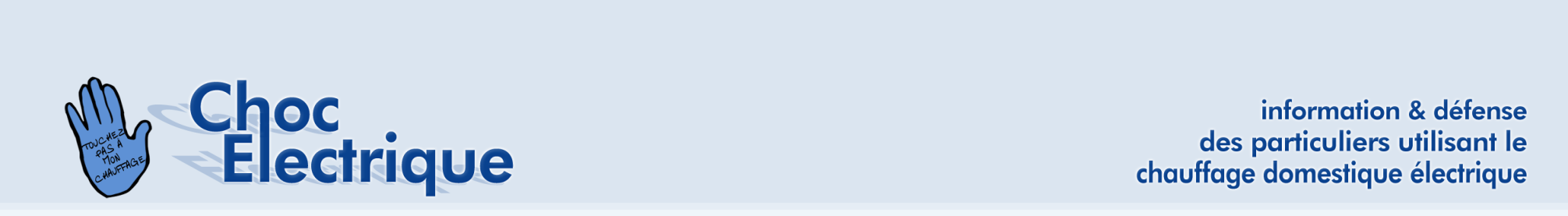 Quartier DALLAZ-POTTEILAZ à Bussigny
Construction entre 1976 et 1981
120 villas par groupes de 2,3,4 voire 5.
34 propriétaires nous ont transmis leur consommation totale annuelle
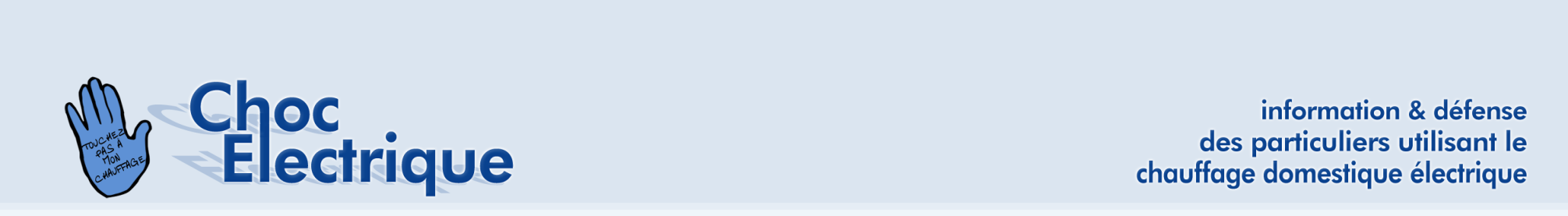 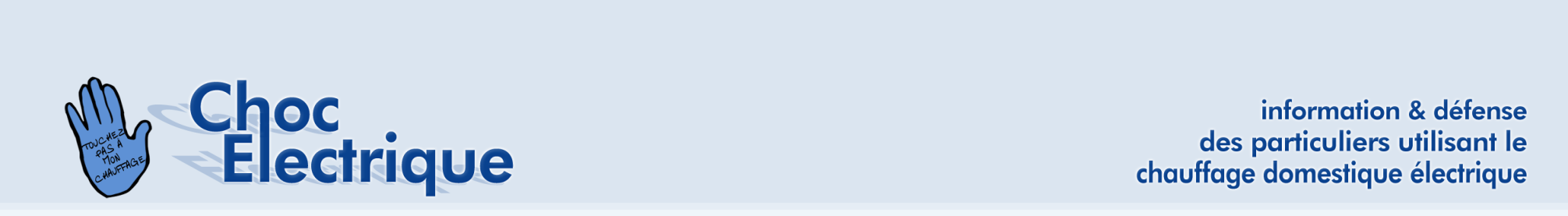 Le cas 594 :
2006 : 9400 kWh/an
        soit:  1600 pour «le ménage»
                  2000 pour l’ECS (eau chaude sanitaire)
                  4800 pour le chauffage
Explications: 
    renforcé isolation des murs 
    cheminée Von Roll fermée
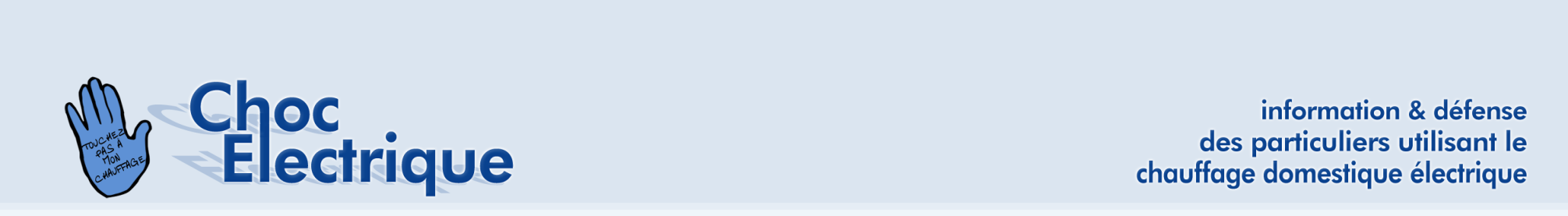 4 investissements significatifs:
  
2009: fenêtres triple vitrage K=0.7    CHF 17800 

2010: chauffe-eau solaire thermique CHF 19000

2013: isolation intérieure toit             CHF    3431 

2014: fourneau PELLETS Rika Topo 2 CHF 15 900
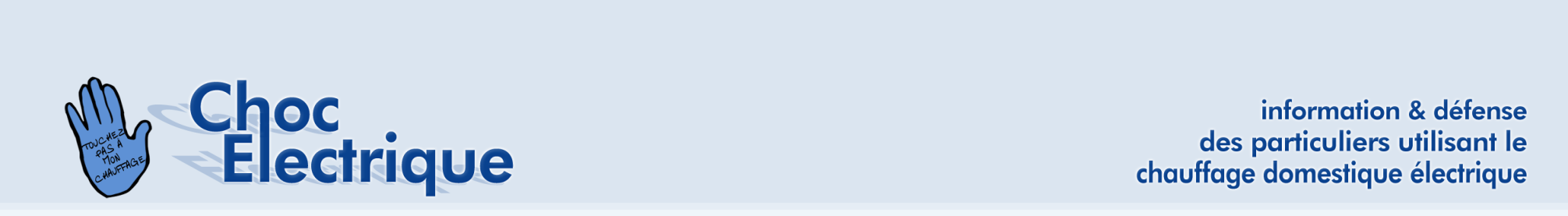 Résultat en 2015:
    -Electricité: 1600 Wh 
           Economie de 7800 kWh soit 1800 CHF/an
    - Pellets: 780 kg soit 281 CHF/an
 Economie annuelle nette : 1500 CHF environ
  
Paie les intérêts à 2% brut sur 40000 CHF nets investis et permet un petit amortissement de 700 CHF/an.
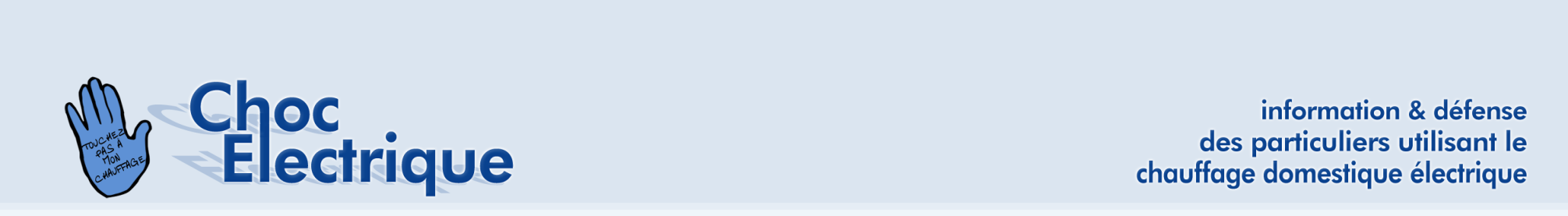 J
2016 : étudie un projet photovoltaïque !
 
Pour devenir «exportateur» d’énergie…